Report ATLAS IT & CB al CERN
F. Conventi, V. Izzo
Atlas Week: https://indico.cern.ch/event/558930/
Atlas-IT meeting: https://indico.cern.ch/event/613951/
News ATLAS Italia
CNS1 – 6/7 Febbraio: Presentazione di tutti i progetti di Fase2.
Iniziata discussione su come organizzare il referaggio, common items, etc.
Management INFN vuole vedere la money matrix prima dell’ RRB di Aprile
Prossimo appuntamento: 22-23 marzo

Consultazione per l’elezione del Responsabile Nazionale, biennio 2017-2019

Proposta di revisione del Regolamento: update attività, nuovi istituti (Trento)..

IFAE 2017: Scadenza abstract (al momento) il 12 marzo prossimo
https://agenda.infn.it/conferenceDisplay.py?confId=12289
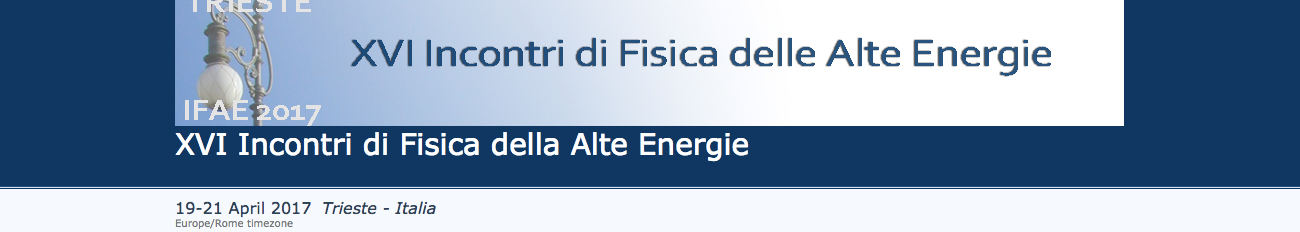 Slides from: New Management plans (K. Jacobs)
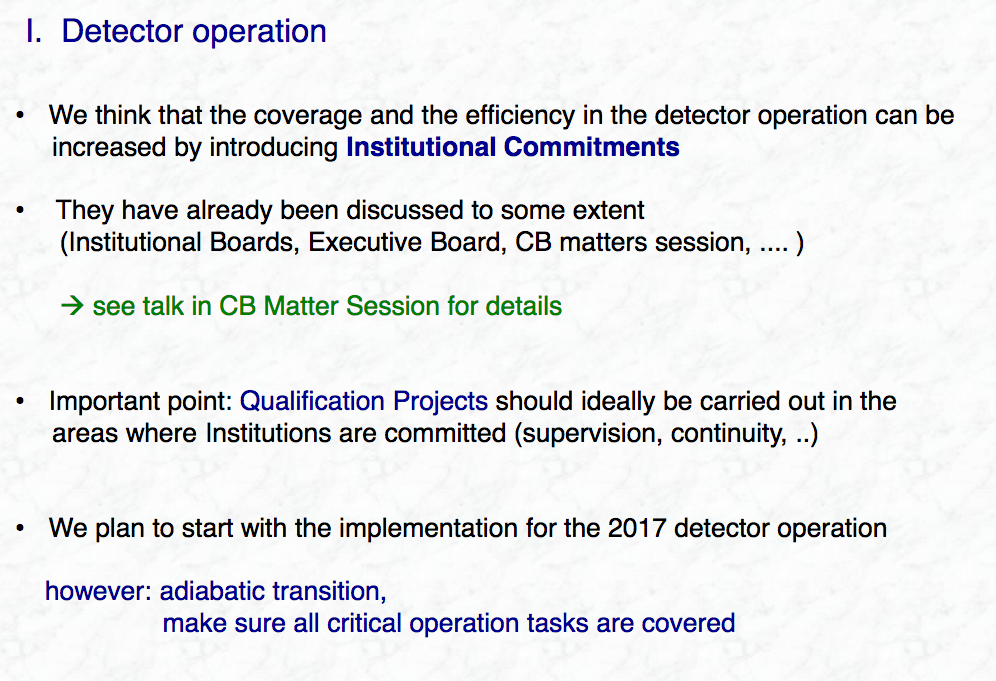 Slides from: Plans on Institutional Commitments (K. Jacobs)
While ATLAS physicists and institutions remain strongly involved with data analysis, the experience over the past years has shown that there is a shortage of person power in the so-called operation and service areas. 


In the spirit of collaborative work, it is understood that both the extraction of physics results as well as the operation, upgrade and service tasks should be shared in a fair way across the whole collaboration

Institutional Commitments (ICs): 

ATLAS institutions commit to carry out certain tasks on a long-term basis and to provide service or certain deliverables to detector operation or to the other activity areas (Trigger, Data Preparation, Computing & Software, and Physics) 

(class-3 OTP, some class-2 OTP tasks)
Slides from: Plans on Institutional Commitments (K. Jacobs)
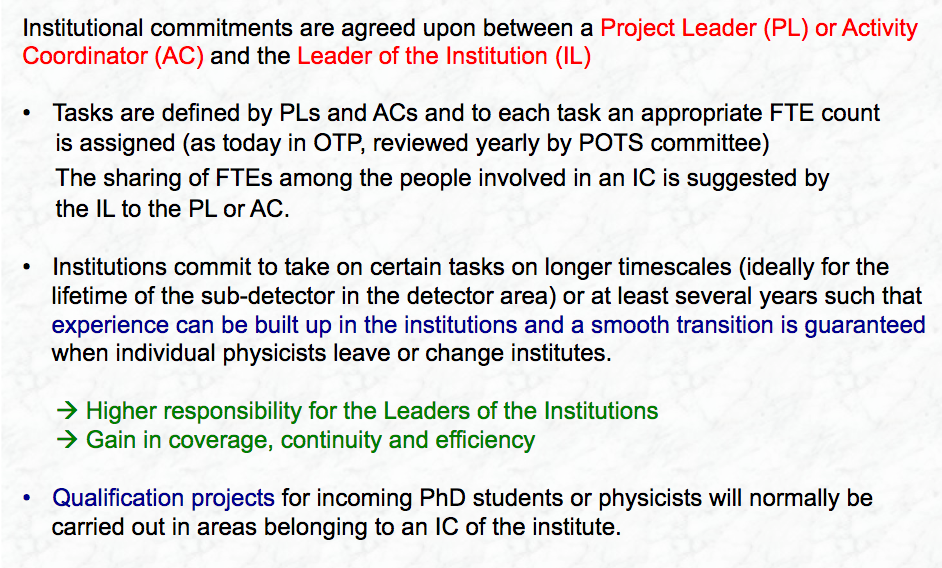 Slides from: Plans on Institutional Commitments (K. Jacobs)
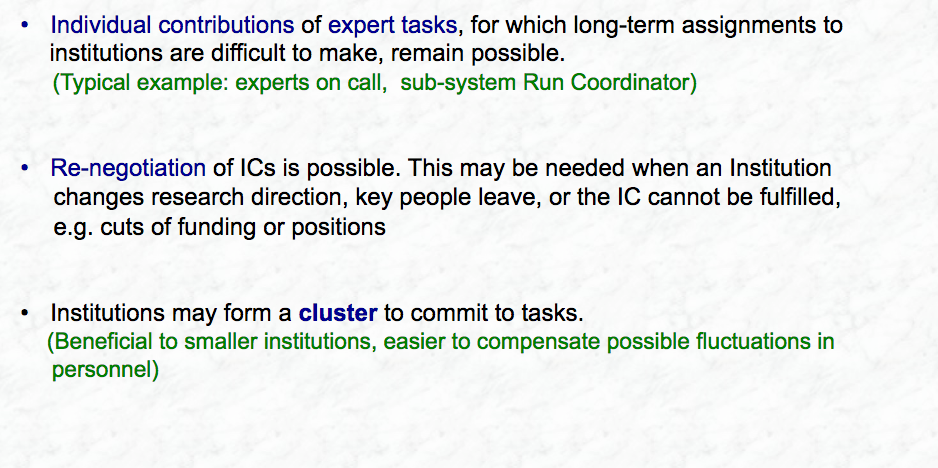 Slides from: New Management plans (K. Jacobs)
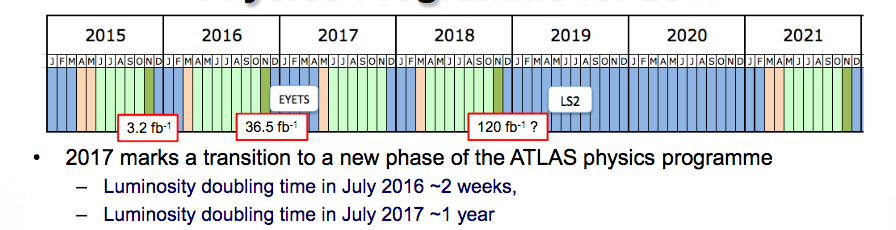 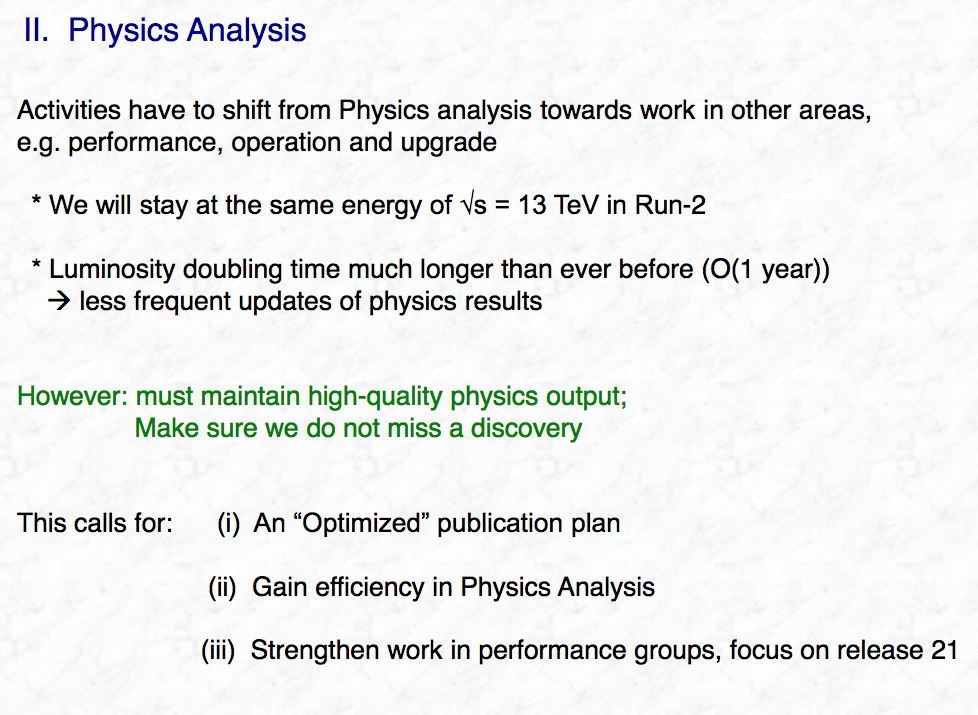 I) An “optimized” publication plan..
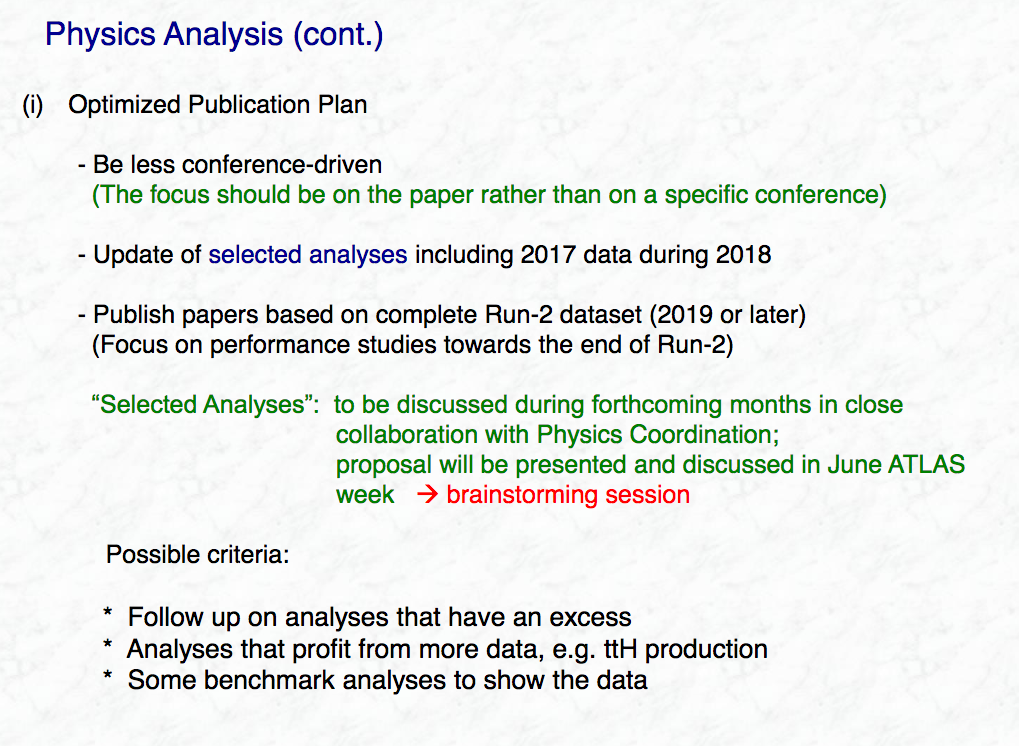 End of this year PhD
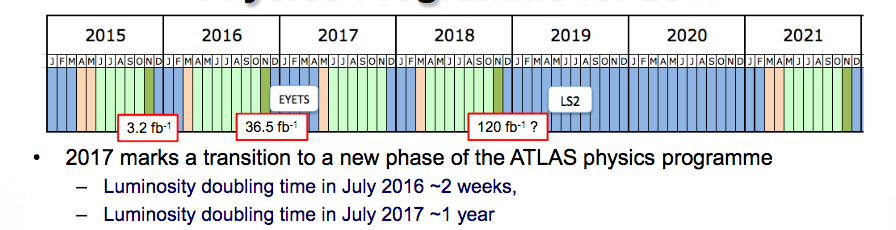 Exp END of 2015+2016 pub
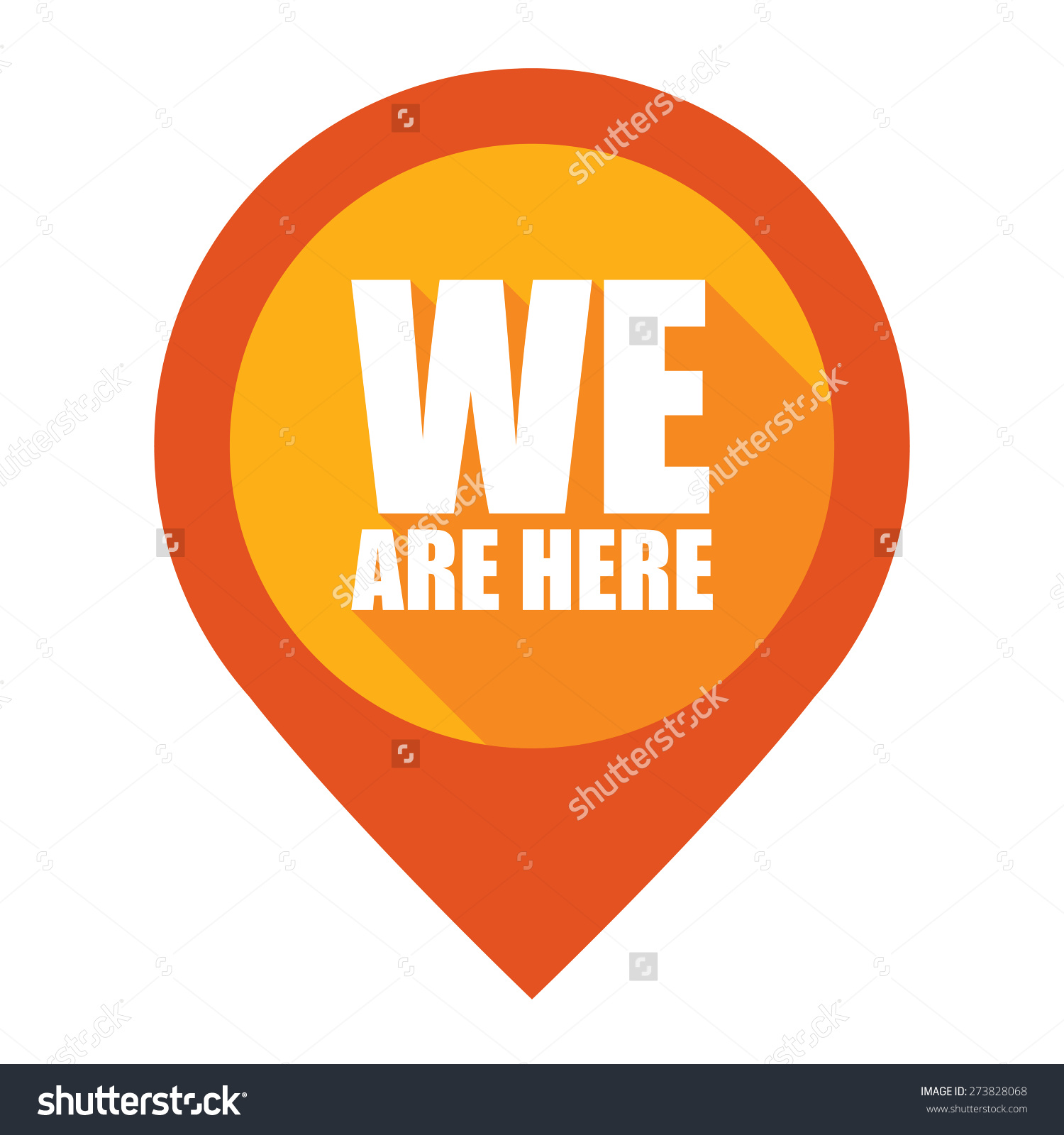 II) Gain Efficiency in Physics Analysis
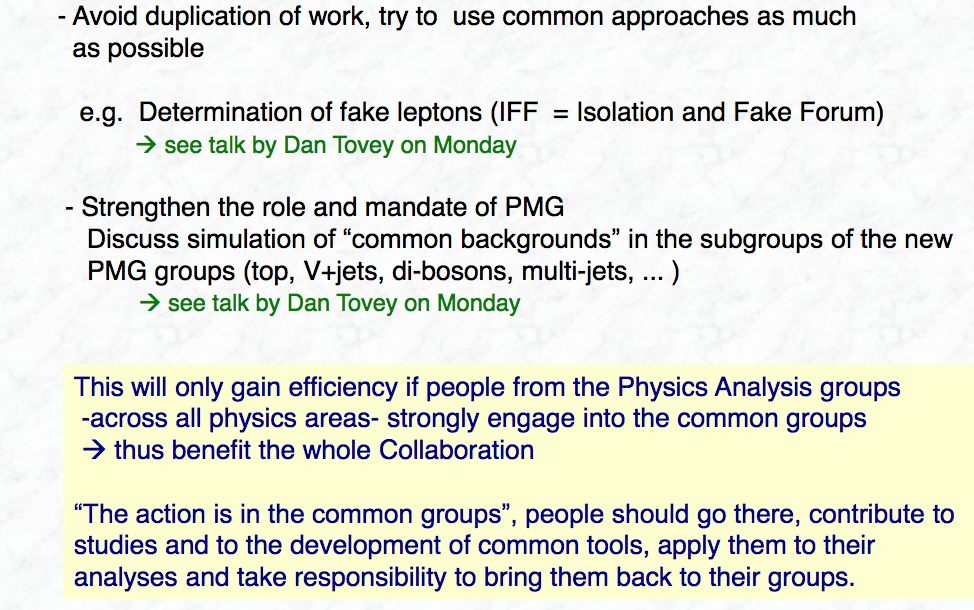 Physics Modelling Group (PMG):https://twiki.cern.ch/twiki/bin/view/AtlasProtected/PhysicsModellingGroup
III) Work in CP (Combined Performance) groups
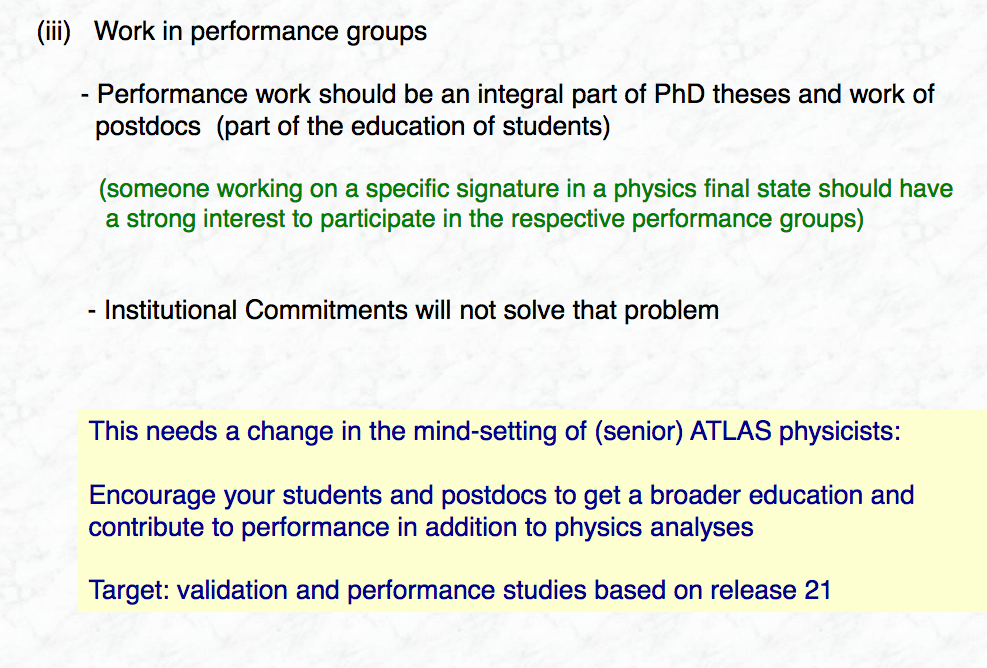 Physics Modelling Group (PMG):https://twiki.cern.ch/twiki/bin/view/AtlasProtected/PhysicsModellingGroup